Monitoring rehabilitowanych bocianów białych w Biebrzańskim Parku Narodowym
Bociany w ośrodku rehabilitacji


Do Ośrodka Rehabilitacji Zwierząt na Grzędach trafia rocznie około 25-40 bocianów białych

 54% bocianów opuszcza ośrodek po zakończeniu rehabilitacji. W latach 2016-2018 do natury powróciło 55 osobników (5 ptaków dorosłych i 50 młodych).
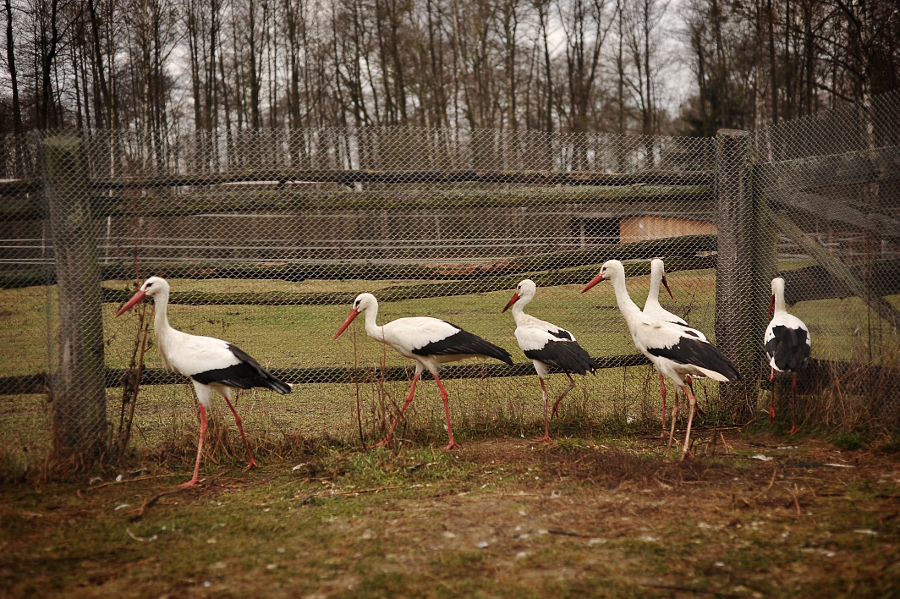 [Speaker Notes: Średnia liczba powrotów do natury w latach 2016-2018 to 54%: 15/25, 25/38, 15/39 (60, 66, 38%)]
Monitoring efektów rehabilitacji w ramach projektu LIFE

W ramach projektu LIFE15 NAT/PL/000728 „Ochrona bociana białego w dolinach rzecznych wschodniej Polski” zakupiliśmy 6 nadajników GPS-GSM, które dotychczas otrzymało 11 osobników. Zaobrączkowano też XX bocianów.
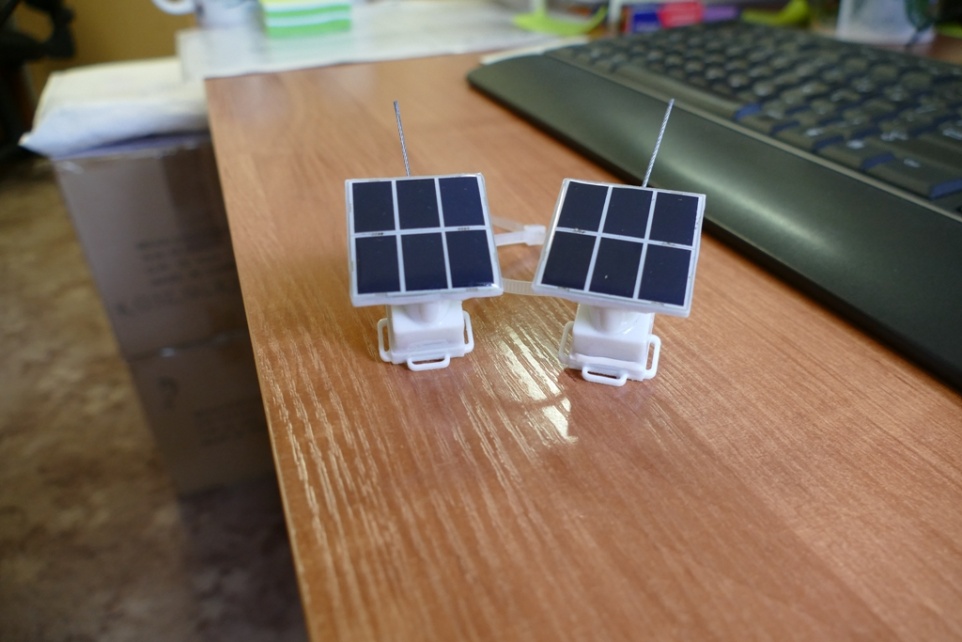 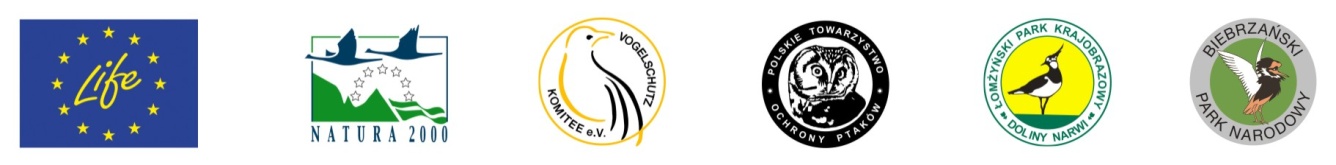 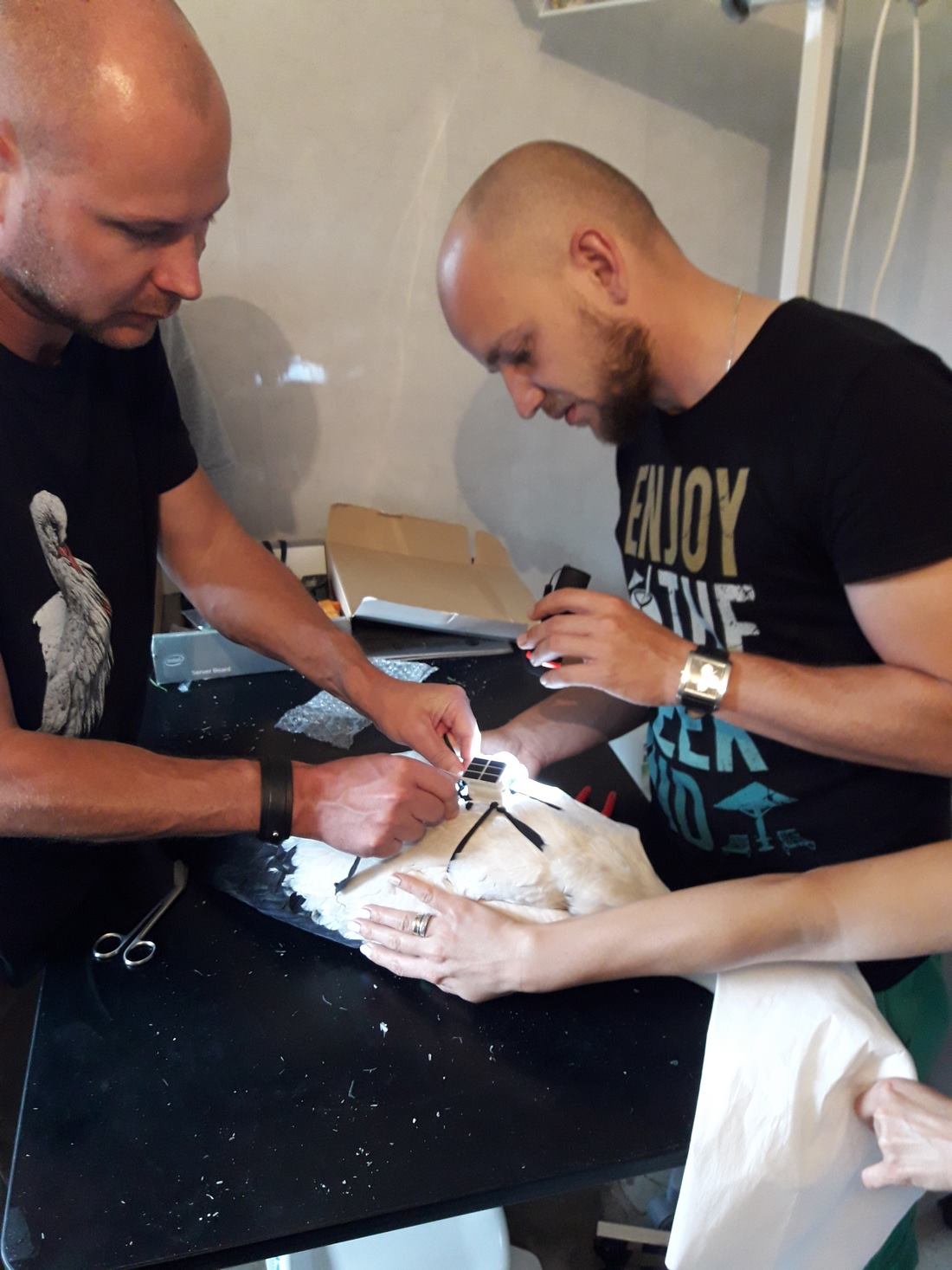 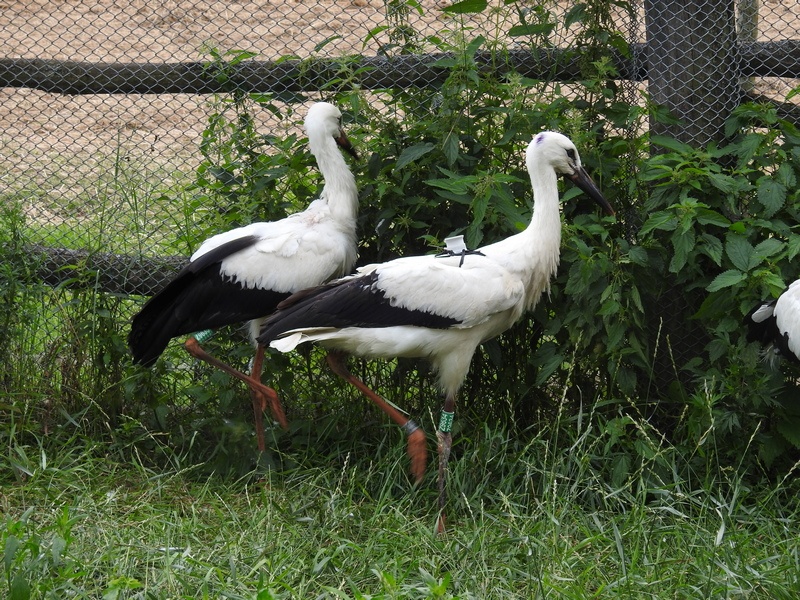 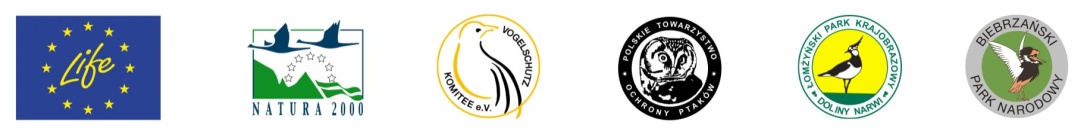 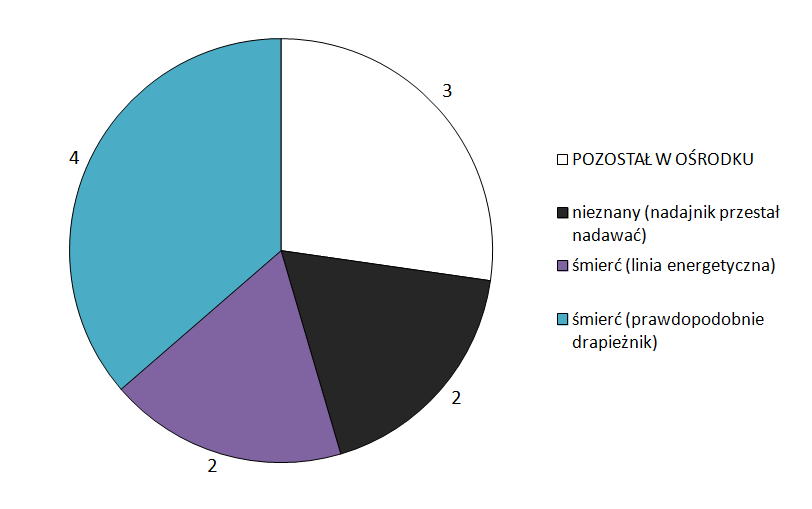 Wyniki
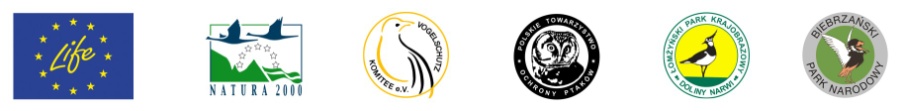 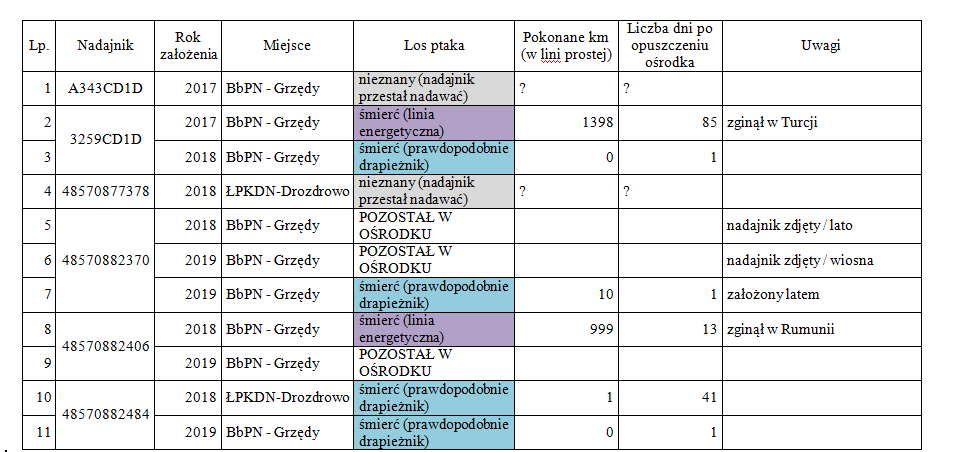 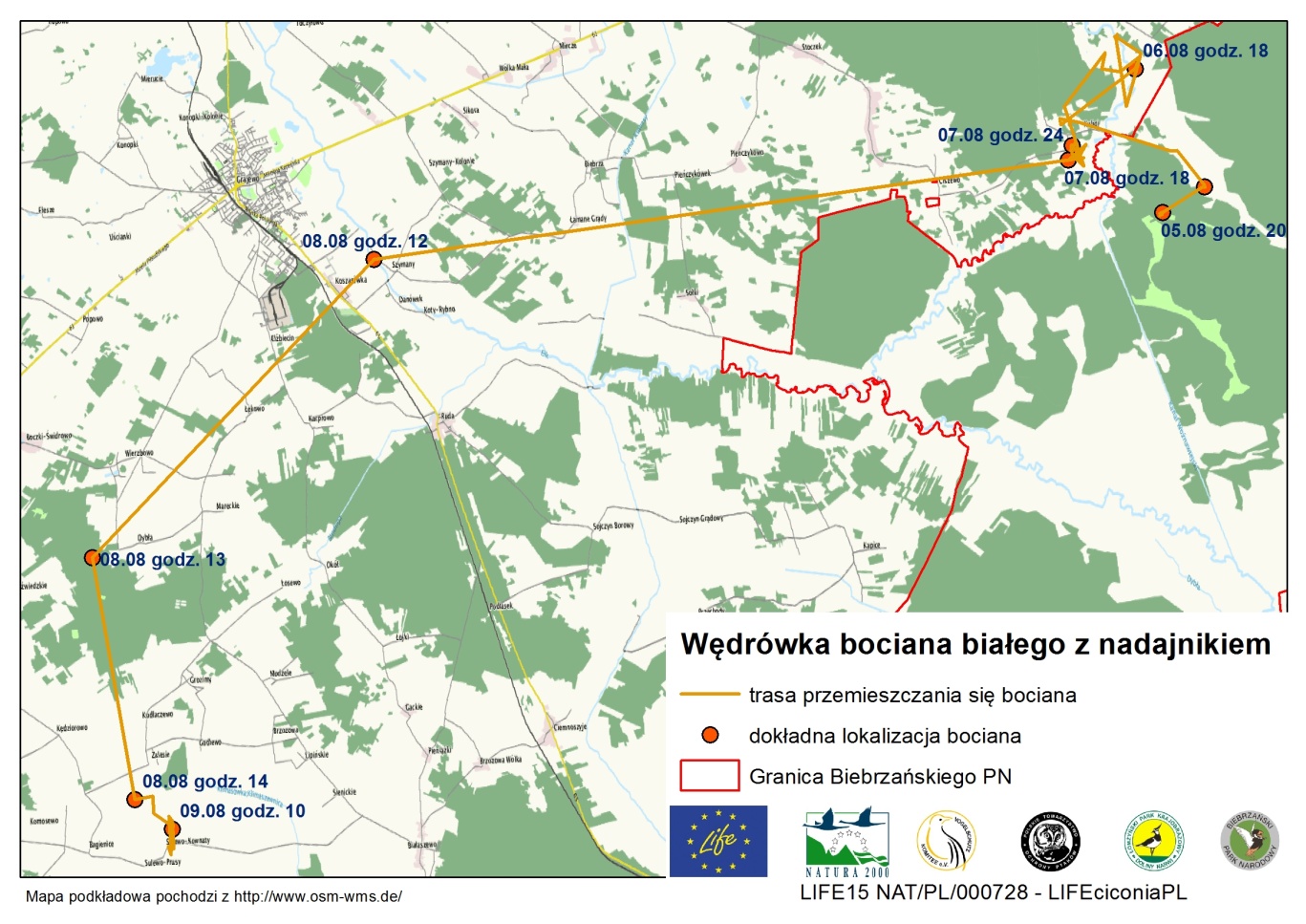 Najciekawsze wyniki

05.08.2017 – opuszczenie ośrodka rehabilitacji

06.08-11.09 – bocian przemieszcza się na niewielki odległości od kilku do ok. 30 km dziennie, robiąc postoje trwające od kilku do 22 dni. Dołączył do grupy innych bocianów
[Speaker Notes: 1.09 Adam widział go w grupie z 7 innymi bocianami, młodymi i dorosłymi]
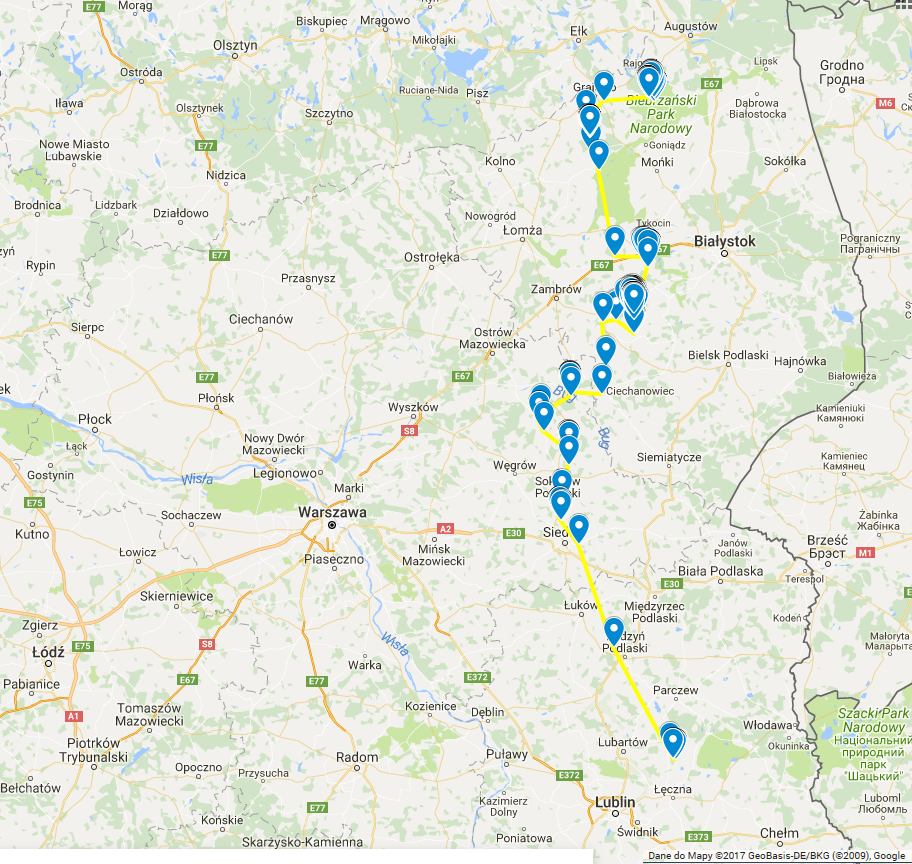 12.09.2017 – rozpoczyna wędrówkę na południe, przelatuje 100 km, nocuje k. Lublina

13.09 – przelatuje 245 km, opuszcza Polskę, nocuje k. Lwowa

14.09 – 1 dzień odpoczynku

15.09 – kontynuuje migracje, pokonuje 390 km, dociera do NE Rumunii
[Speaker Notes: 1.09 Adam widział go w grupie z 7 innymi bocianami, młodymi i dorosłymi]
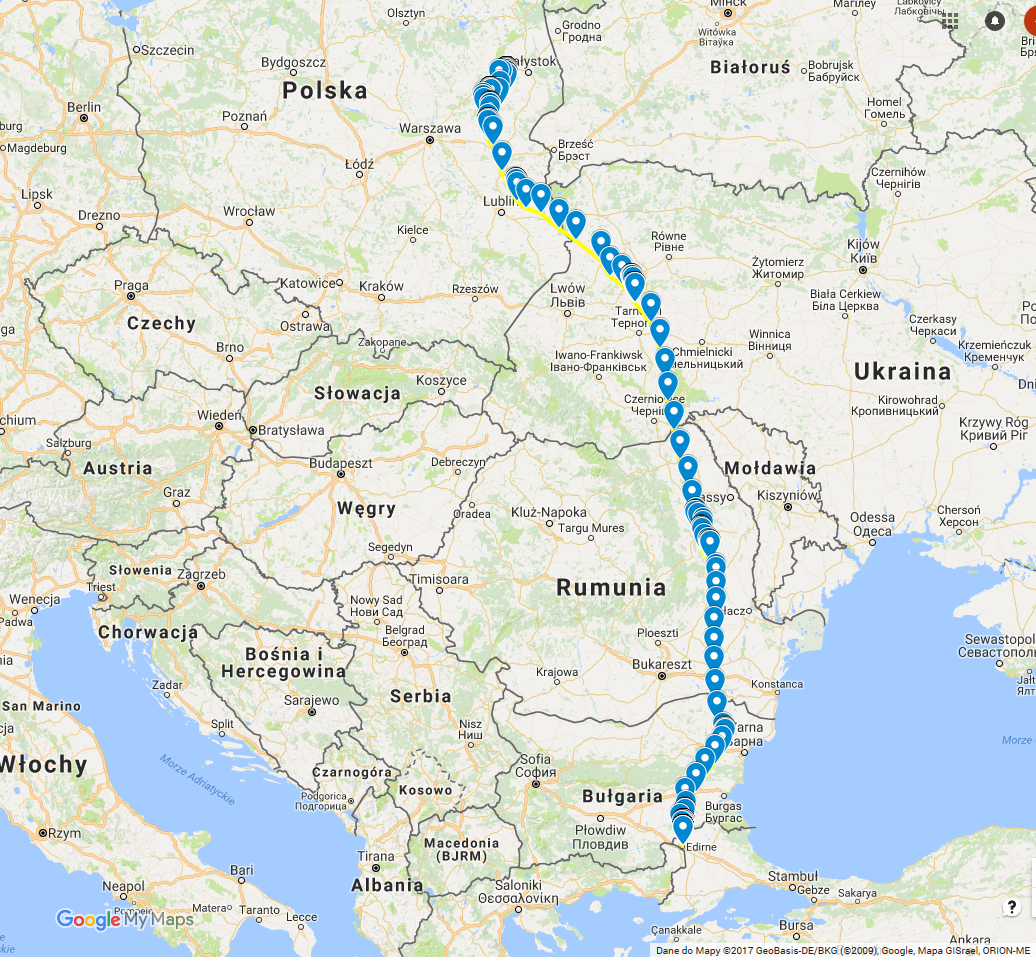 16-17.09 – 2 dni odpoczynku

18.09 – przelatuje 330 km do NE Bułgarii

19.09 – przelatuje 160 km na pogranicze Bułgarii i Turcji

20.09 – pokonuje zaledwie 20 km a 21.09 – 10 km
[Speaker Notes: 1.09 Adam widział go w grupie z 7 innymi bocianami, młodymi i dorosłymi]
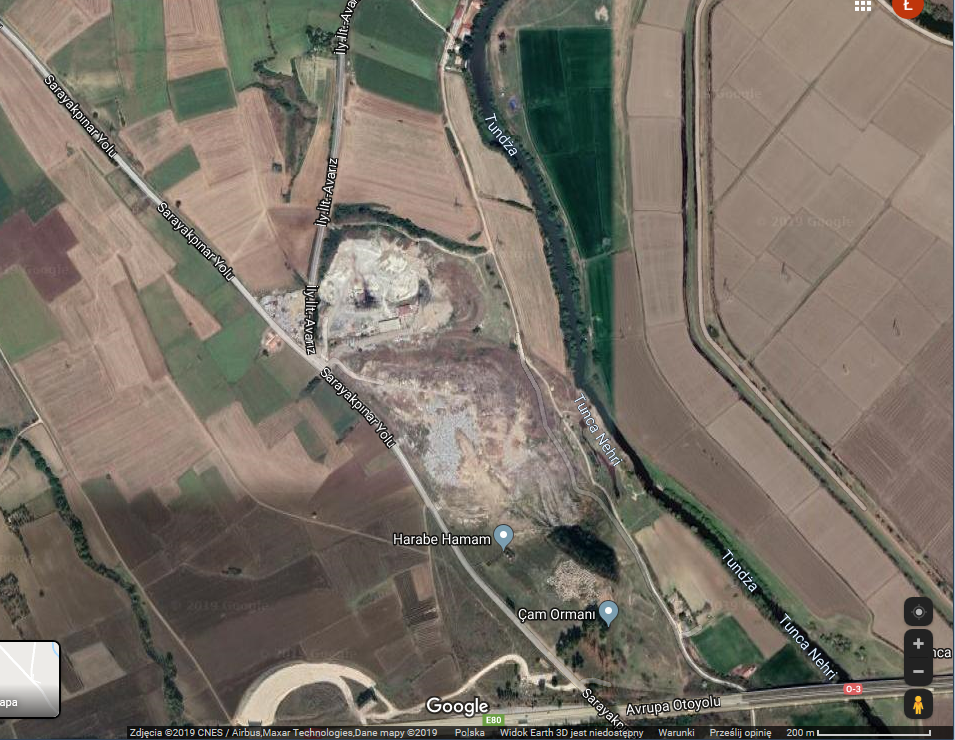 22.09-22.10 przerwa w migracji w Turcji na wysypisku śmieci
[Speaker Notes: 1.09 Adam widział go w grupie z 7 innymi bocianami, młodymi i dorosłymi]
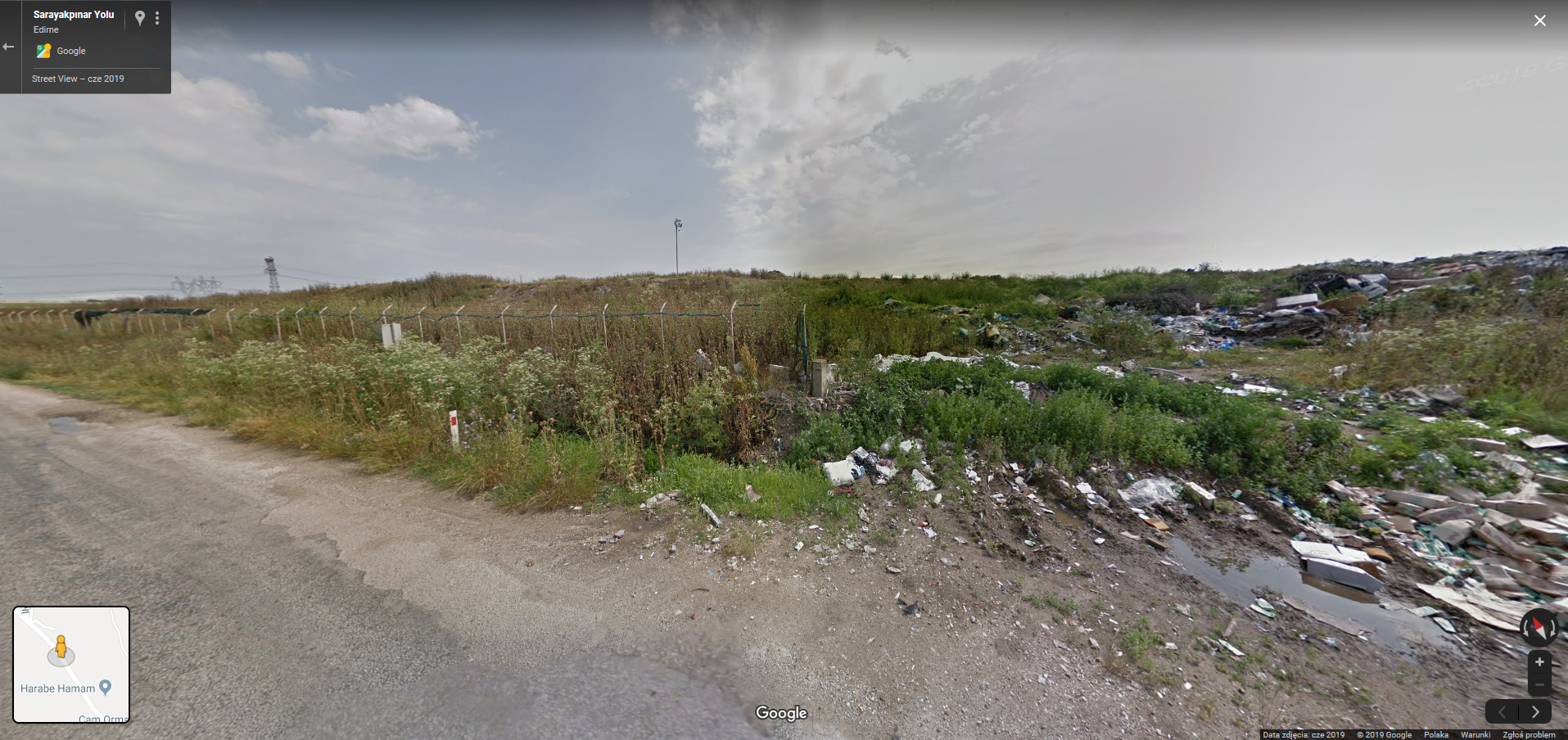 [Speaker Notes: 1.09 Adam widział go w grupie z 7 innymi bocianami, młodymi i dorosłymi]
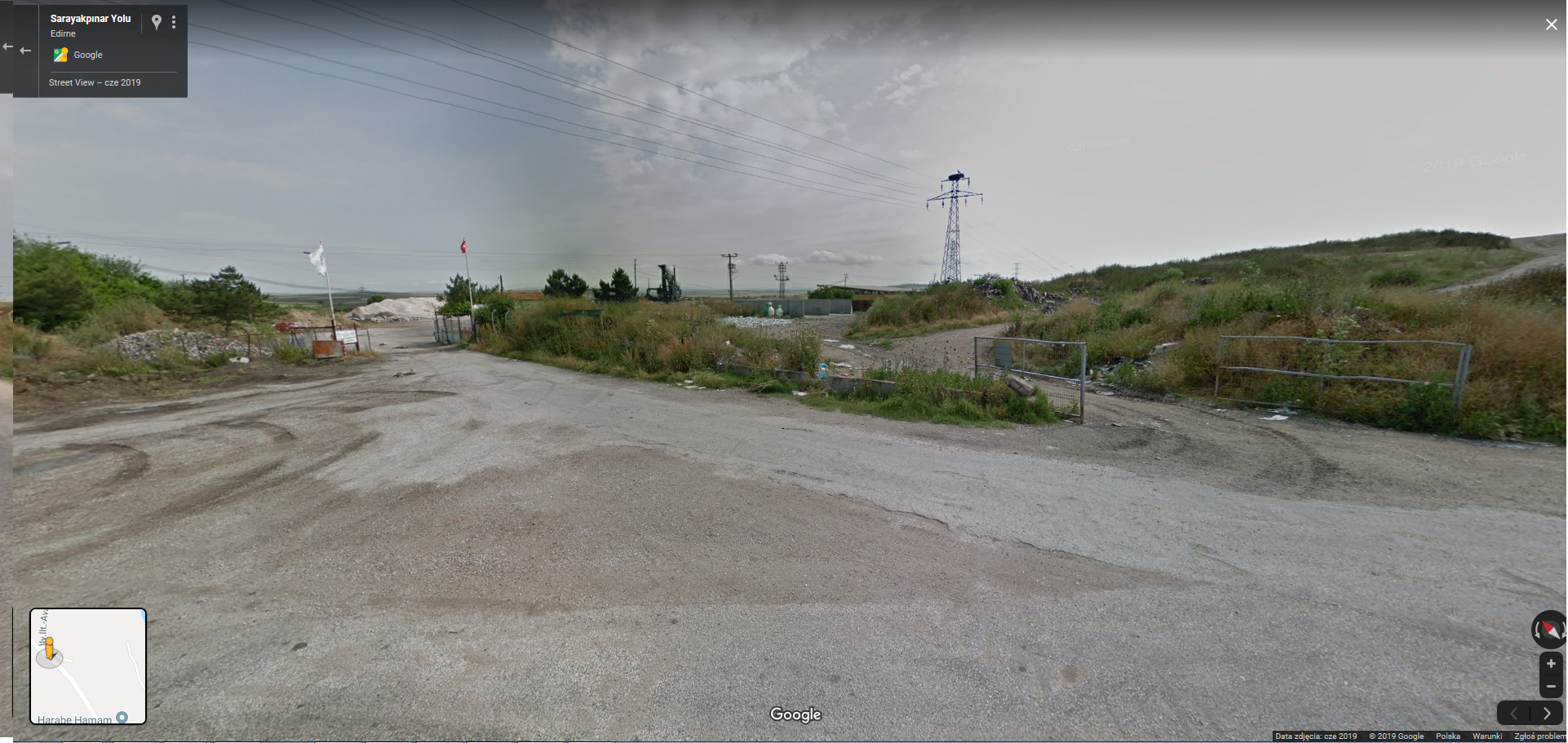 [Speaker Notes: 1.09 Adam widział go w grupie z 7 innymi bocianami, młodymi i dorosłymi]
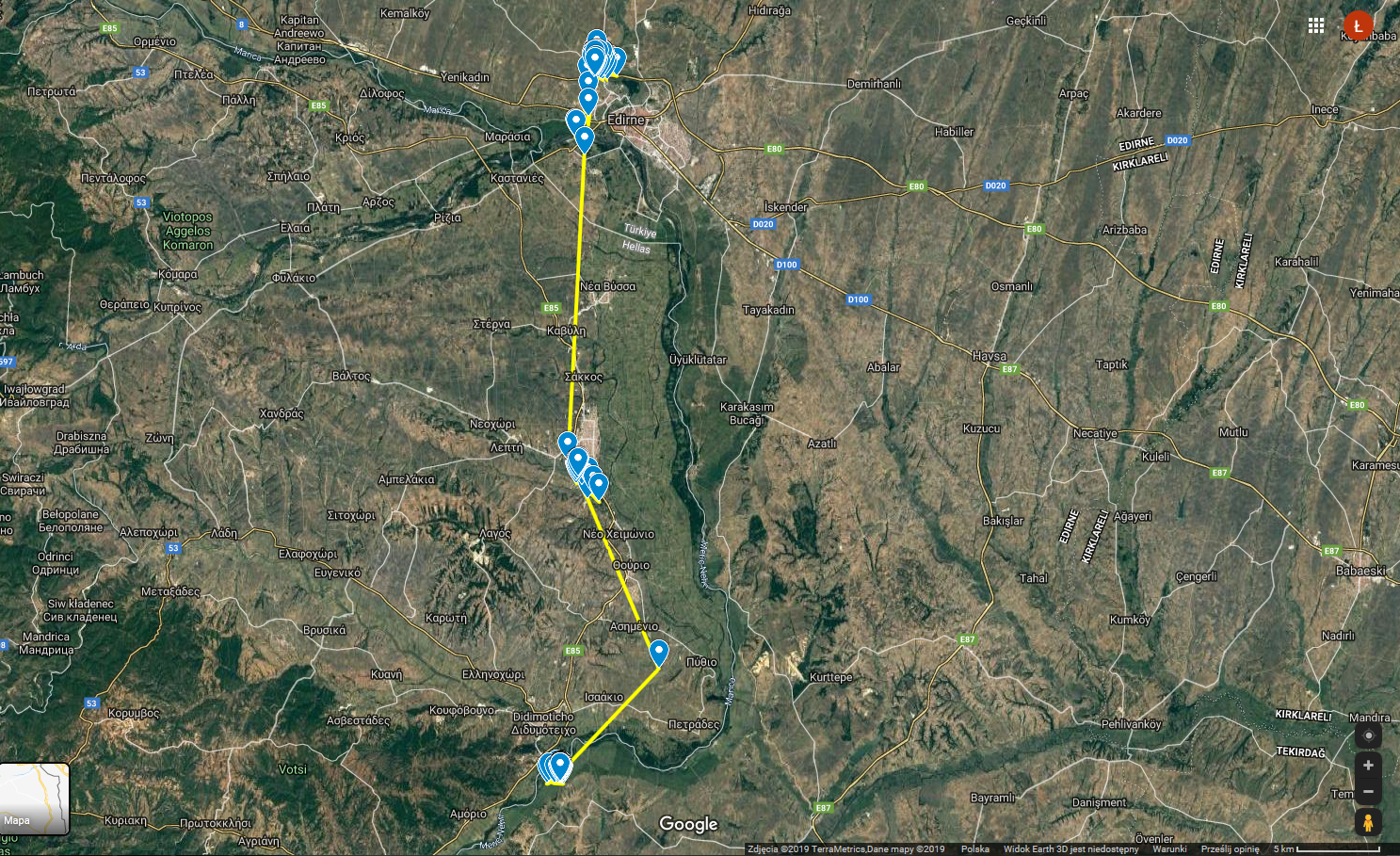 22.10 – przelatuje 20 km do Grecji, gdzie zostaje do 25.10

26.10 – przelatuje 20 km, powraca do Turcji, gdzie ginie porażony prądem

Łącznie przez 85 dni poza ośrodkiem rehabilitacji pokonuje 1398 km (w linii prostej), max. prędkość 49 km/h
[Speaker Notes: 1.09 Adam widział go w grupie z 7 innymi bocianami, młodymi i dorosłymi]
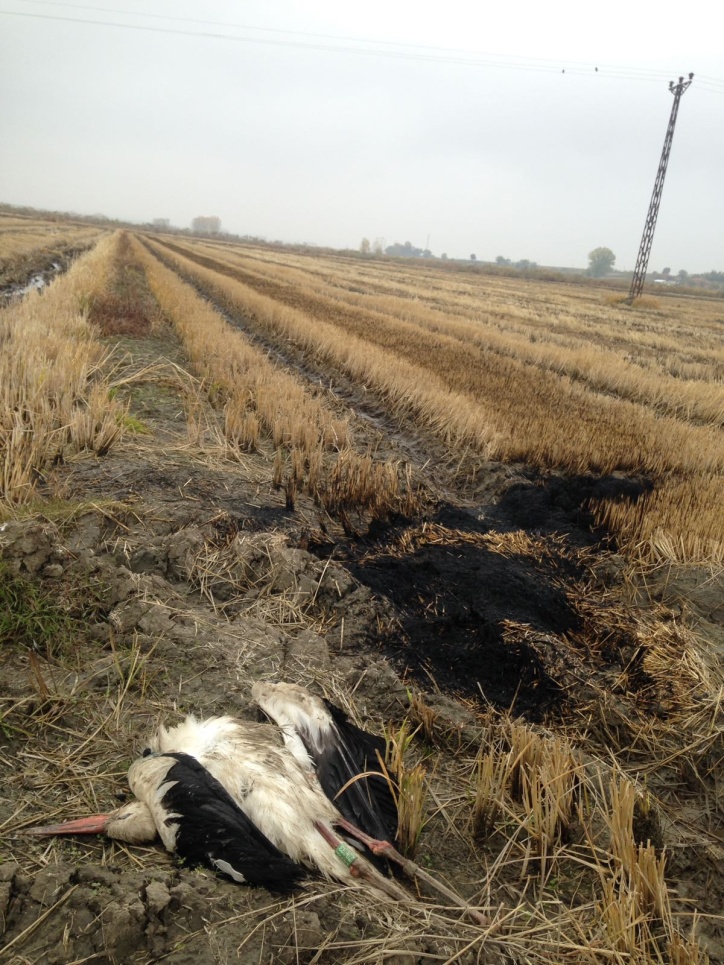 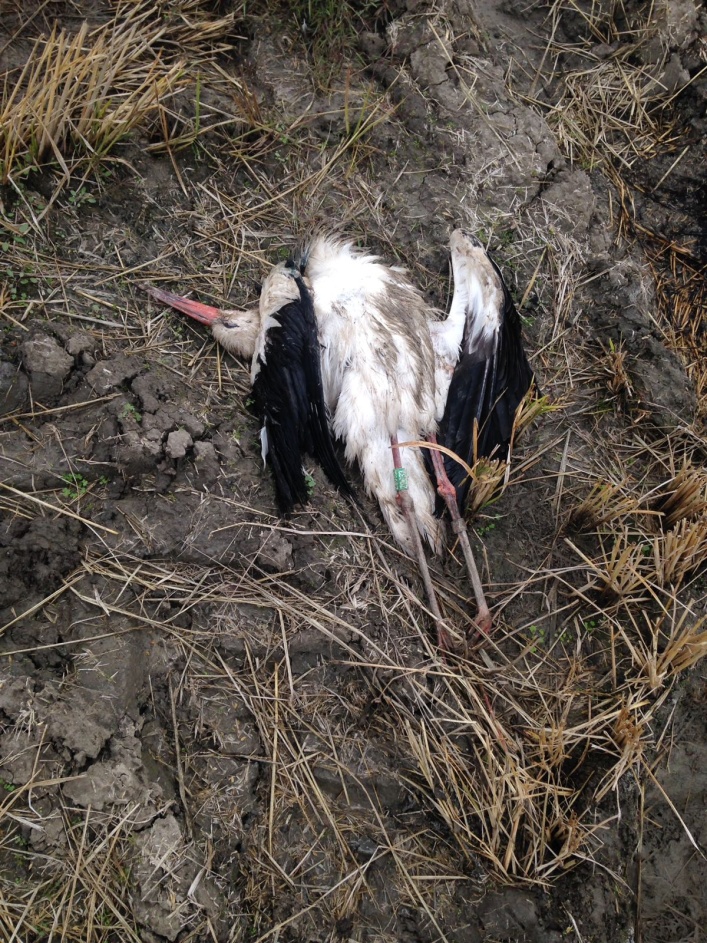 [Speaker Notes: 1.09 Adam widział go w grupie z 7 innymi bocianami, młodymi i dorosłymi]
22.08 – opuszcza ośrodek i rozpoczyna migrację; 105 km, nocuje k. Bielska Podlaskiego

23.08 – przelatuje 30 km, po czym wraca się 10 km i zostaje na miejscu do 26.08

27.08 – przelatuje 150 km, wylatuje z Polski leci wzdłuż Bugu po stronie białoruskiej i ukraińskiej

28.08 – leci 45 km i nocuje znów w Polsce
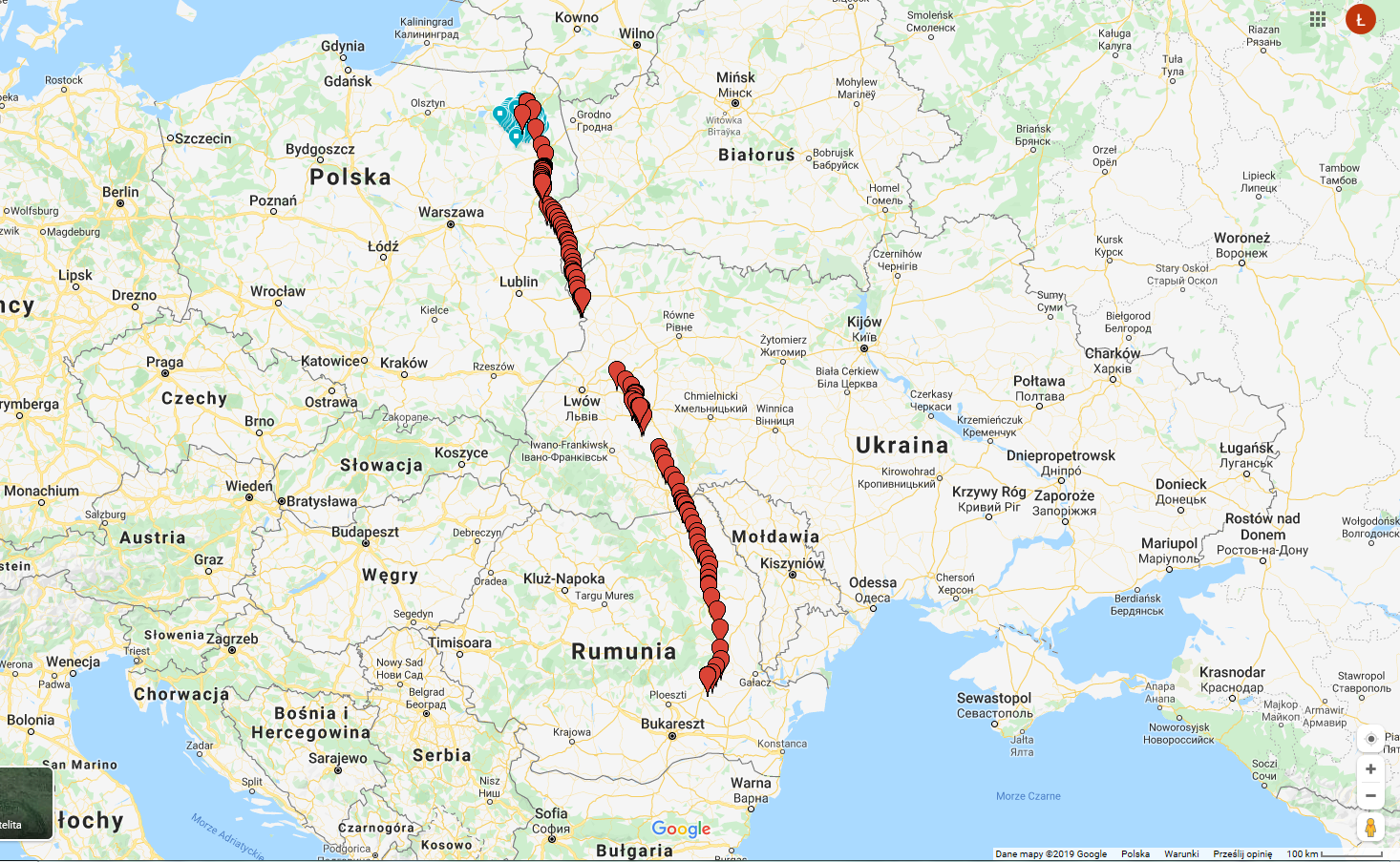 [Speaker Notes: 1.09 Adam widział go w grupie z 7 innymi bocianami, młodymi i dorosłymi]
29.08 – leci 180 km, nocuje k. Tarnopola (Ukraina)

30.08 – 1.09 – w 3 dni robi łącznie 50 km

2.09 – przelatuje do Rumuni, 160 km

3.09 -  migruje135 km

4.09 – przelatuje 175 km; ok. 30 km przed Bukaresztem ginie porażony prądem
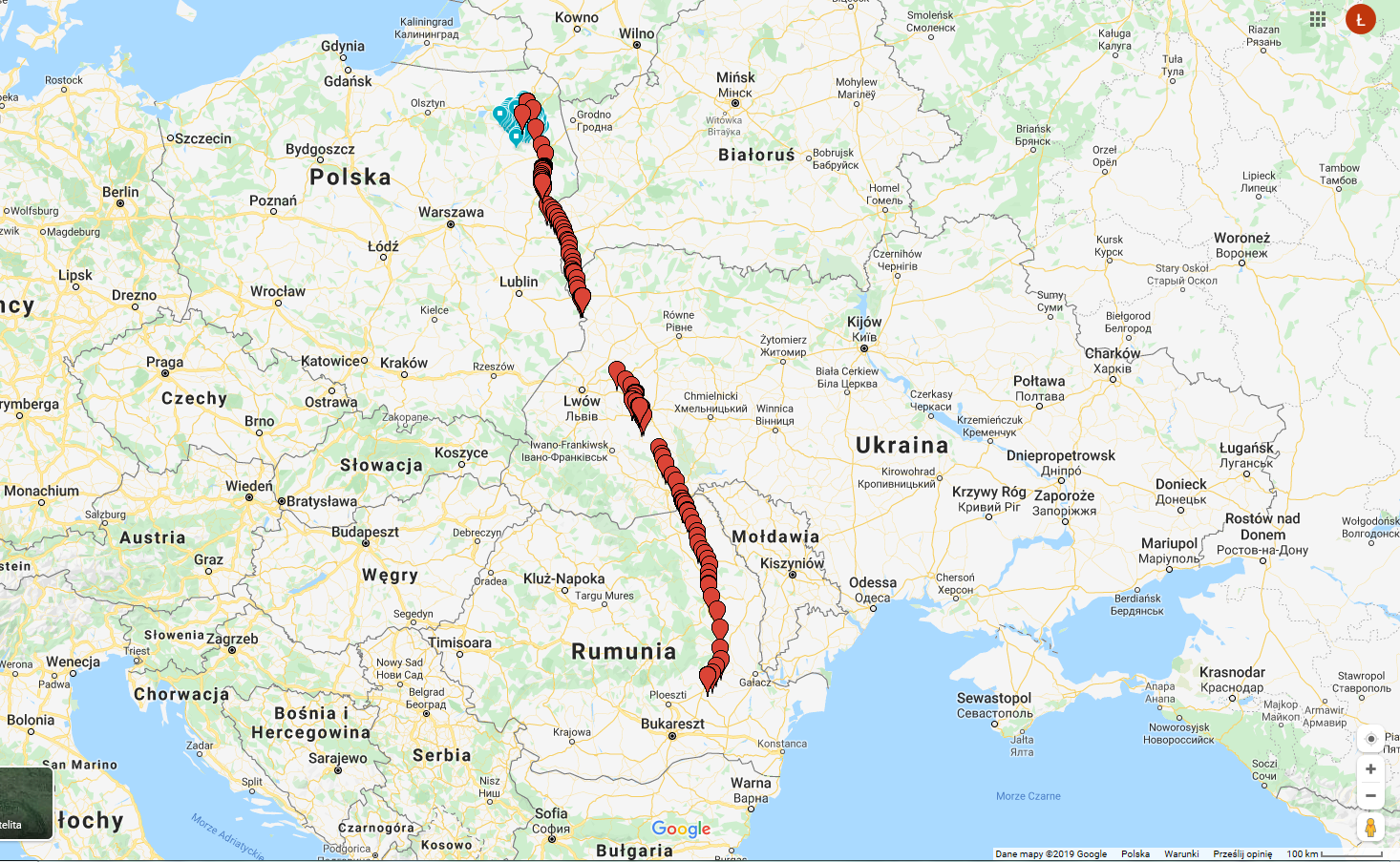 [Speaker Notes: 1.09 Adam widział go w grupie z 7 innymi bocianami, młodymi i dorosłymi]
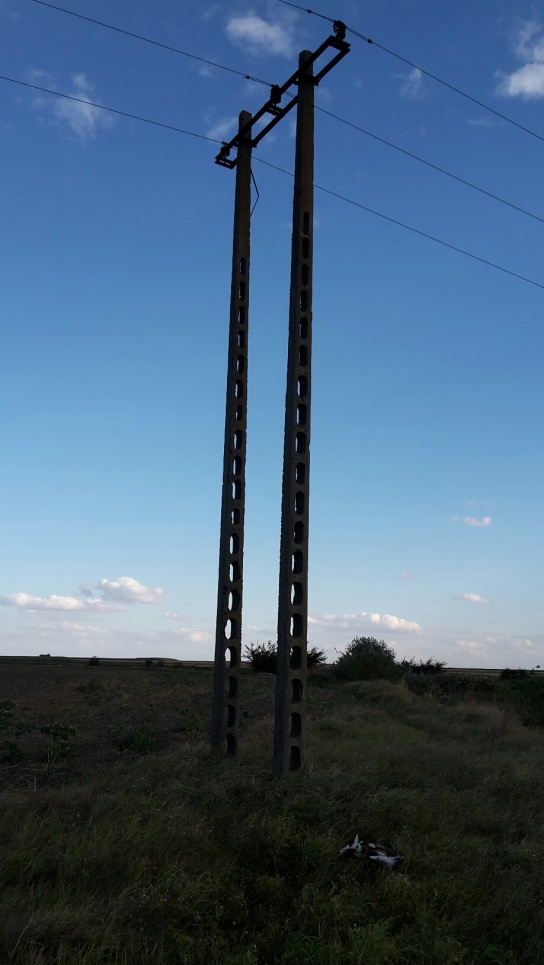 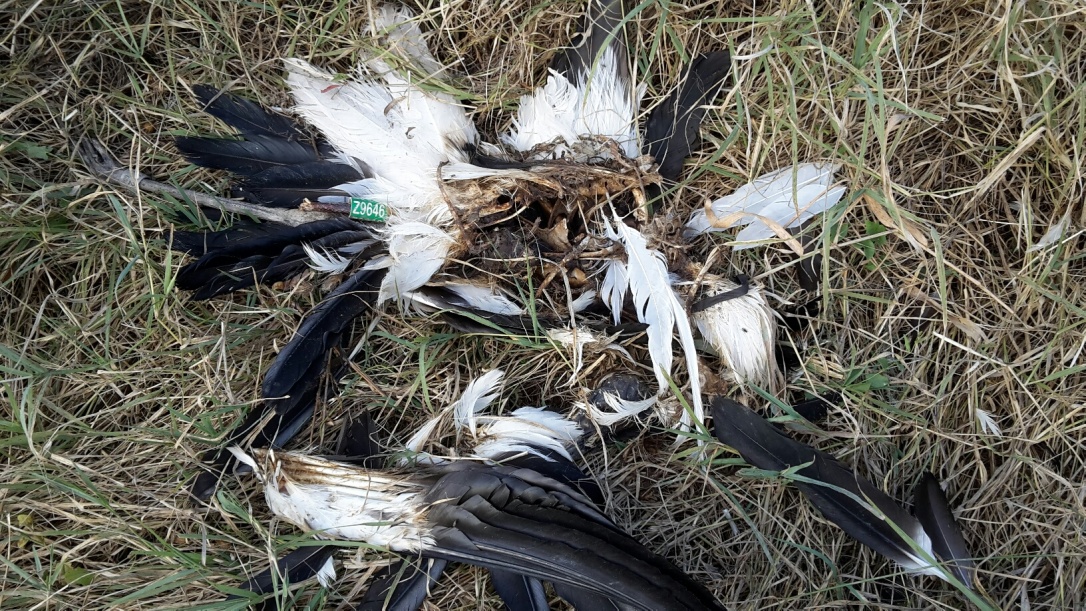 [Speaker Notes: 1.09 Adam widział go w grupie z 7 innymi bocianami, młodymi i dorosłymi]
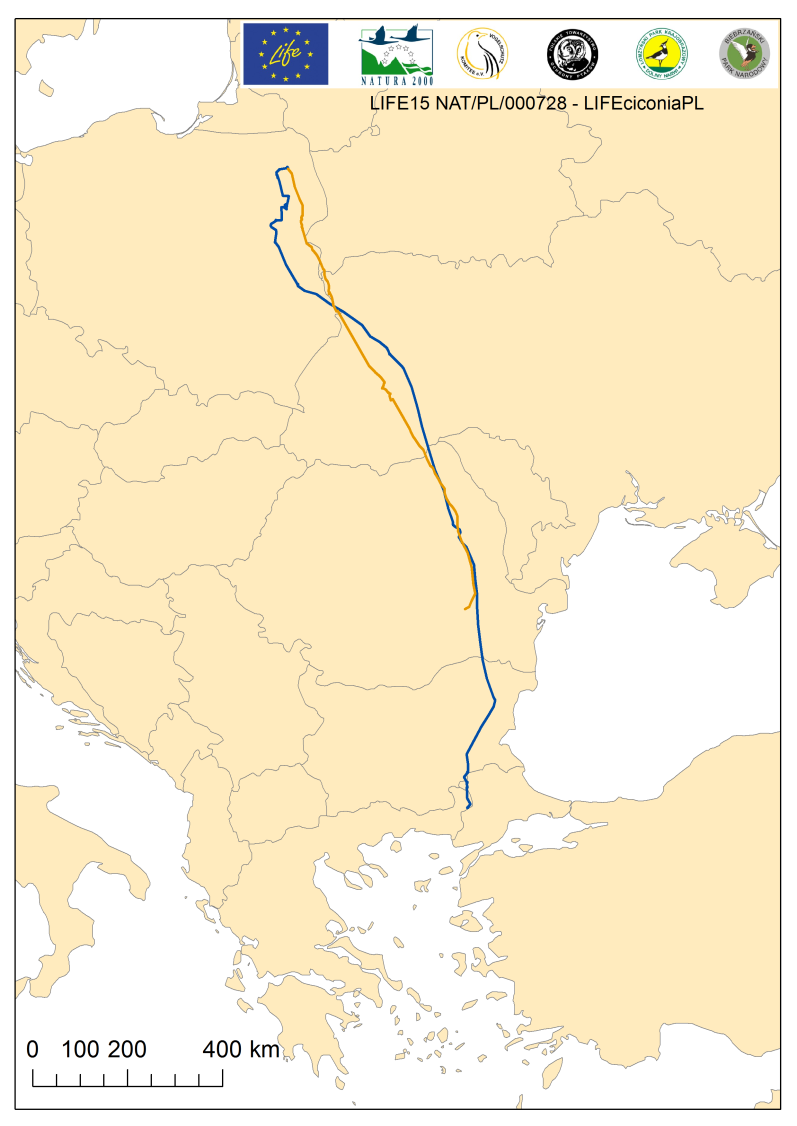 [Speaker Notes: 1.09 Adam widział go w grupie z 7 innymi bocianami, młodymi i dorosłymi]
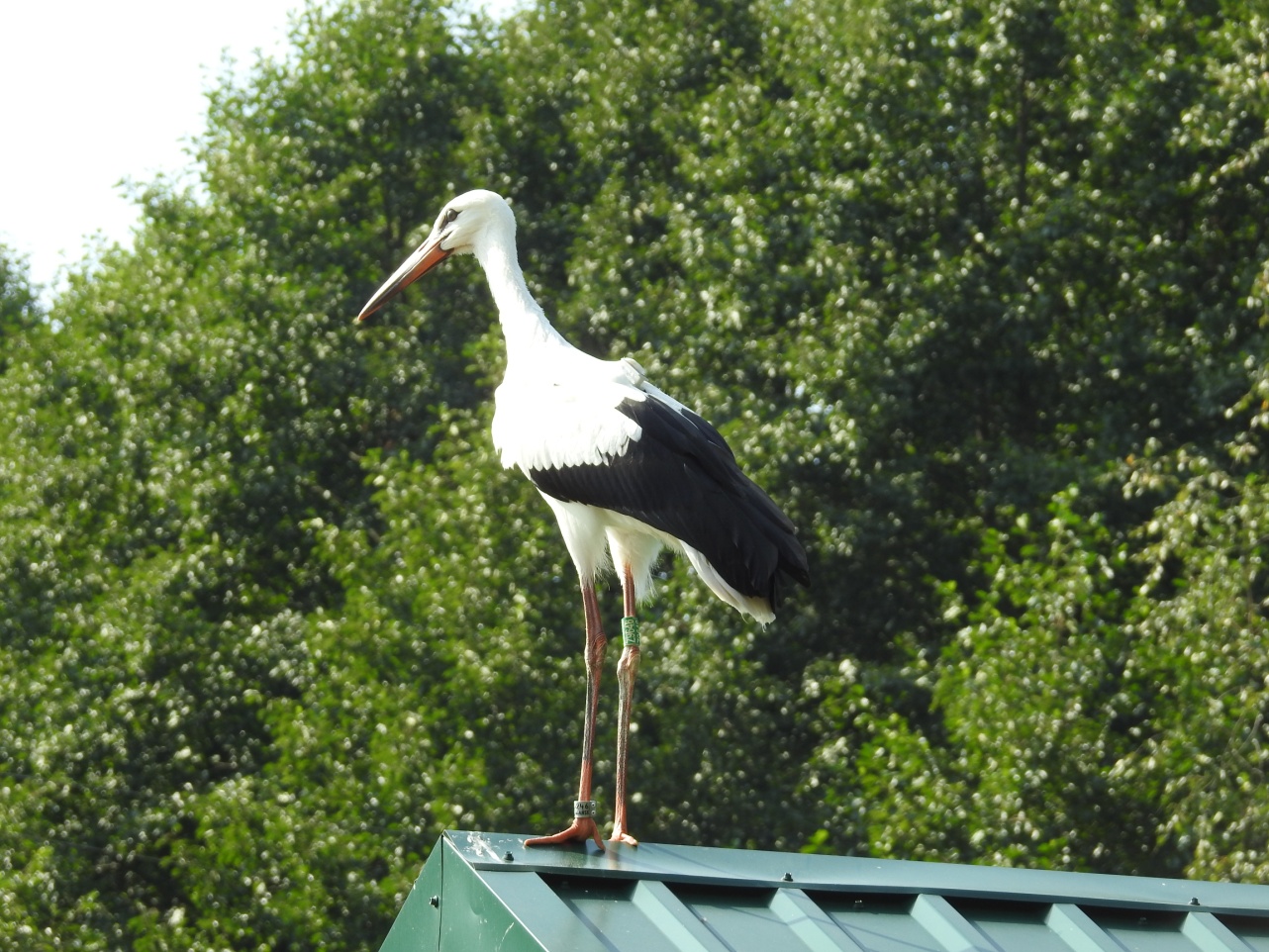 Obrączki

W ramach projektu w latach 2017-2019 zaobrączkowano 27 bocianów.

Przed projektem, w latach 2008-2016 zaobrączkowano 64 bociany (razem 91 os.)

Obrączkarz: Krzysztof Henel
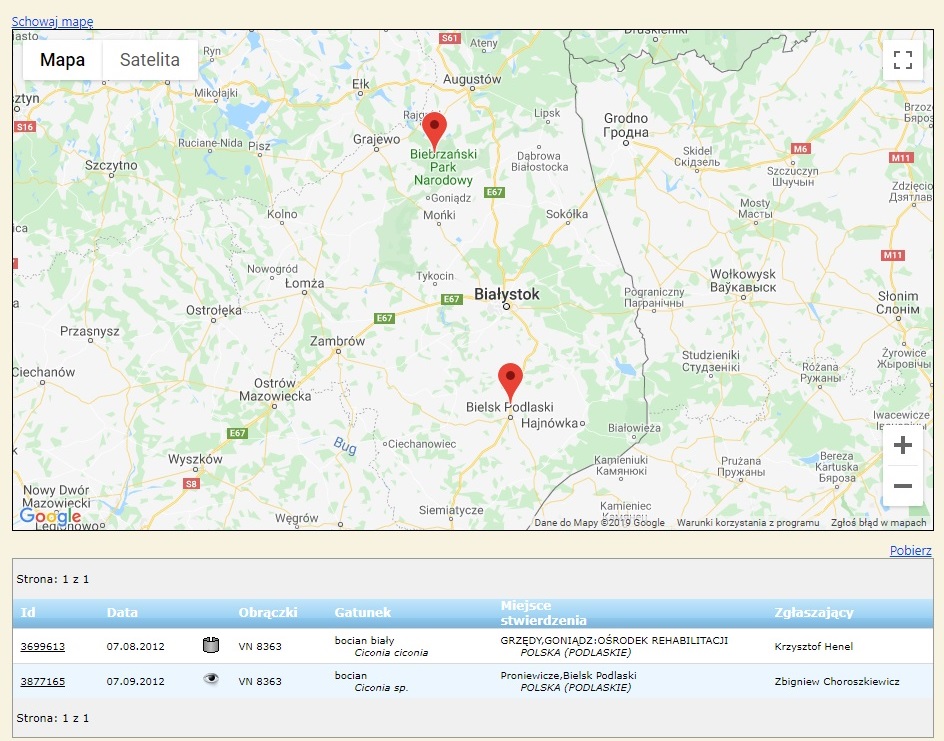 7.09.2012 – znaleziony martwy k. Bielska Podlaskiego (kolizja z pojazdem)
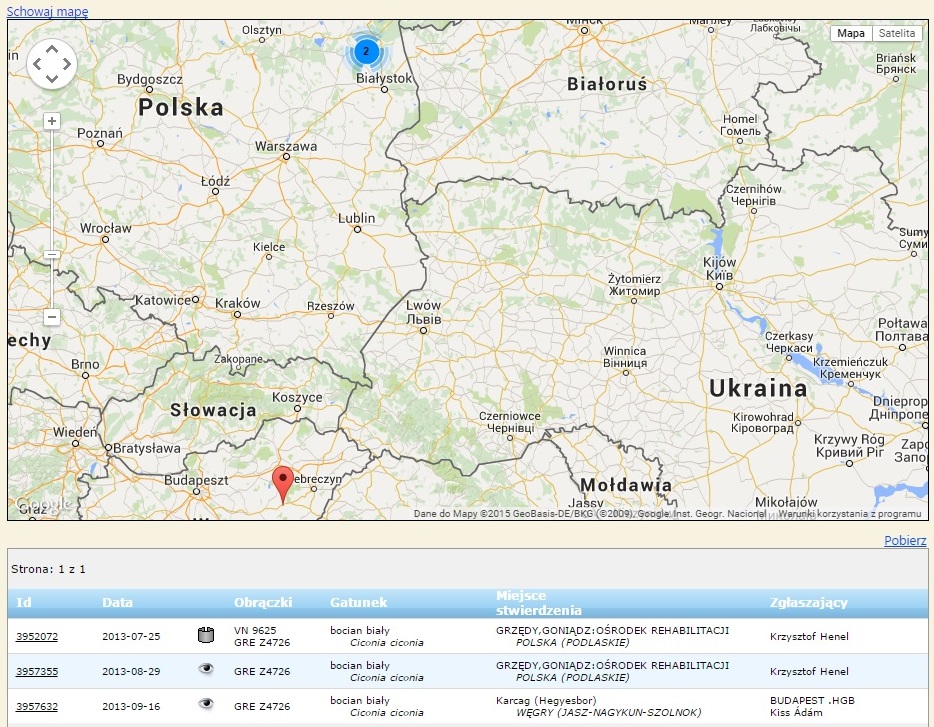 16.09.2013 – widziany żywy na Węgrzech
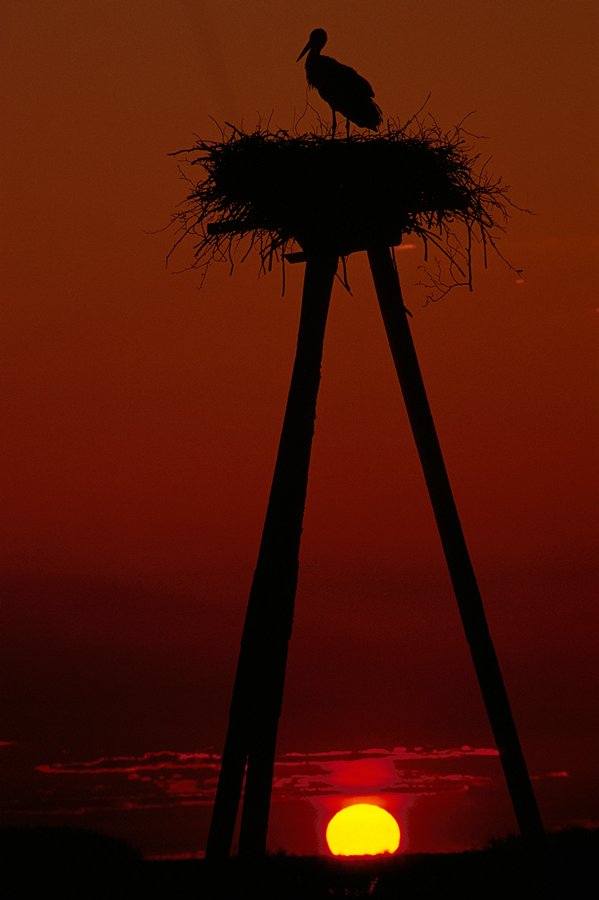 Dziękuję uprzejmie za uwagę
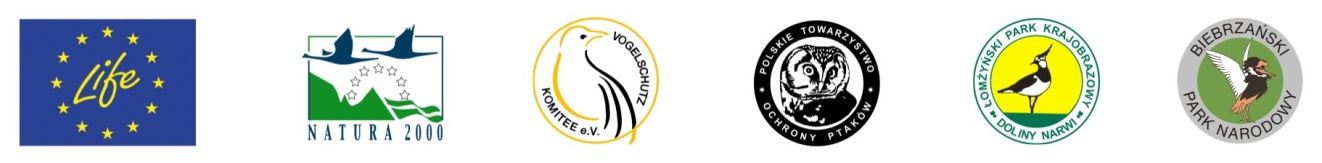